Voorbeeld PPT voor systeembijeenkomst
In de groene tekst staan aanwijzingen voor het maken/invullen van jouw ppt voor de systeembijeenkomst
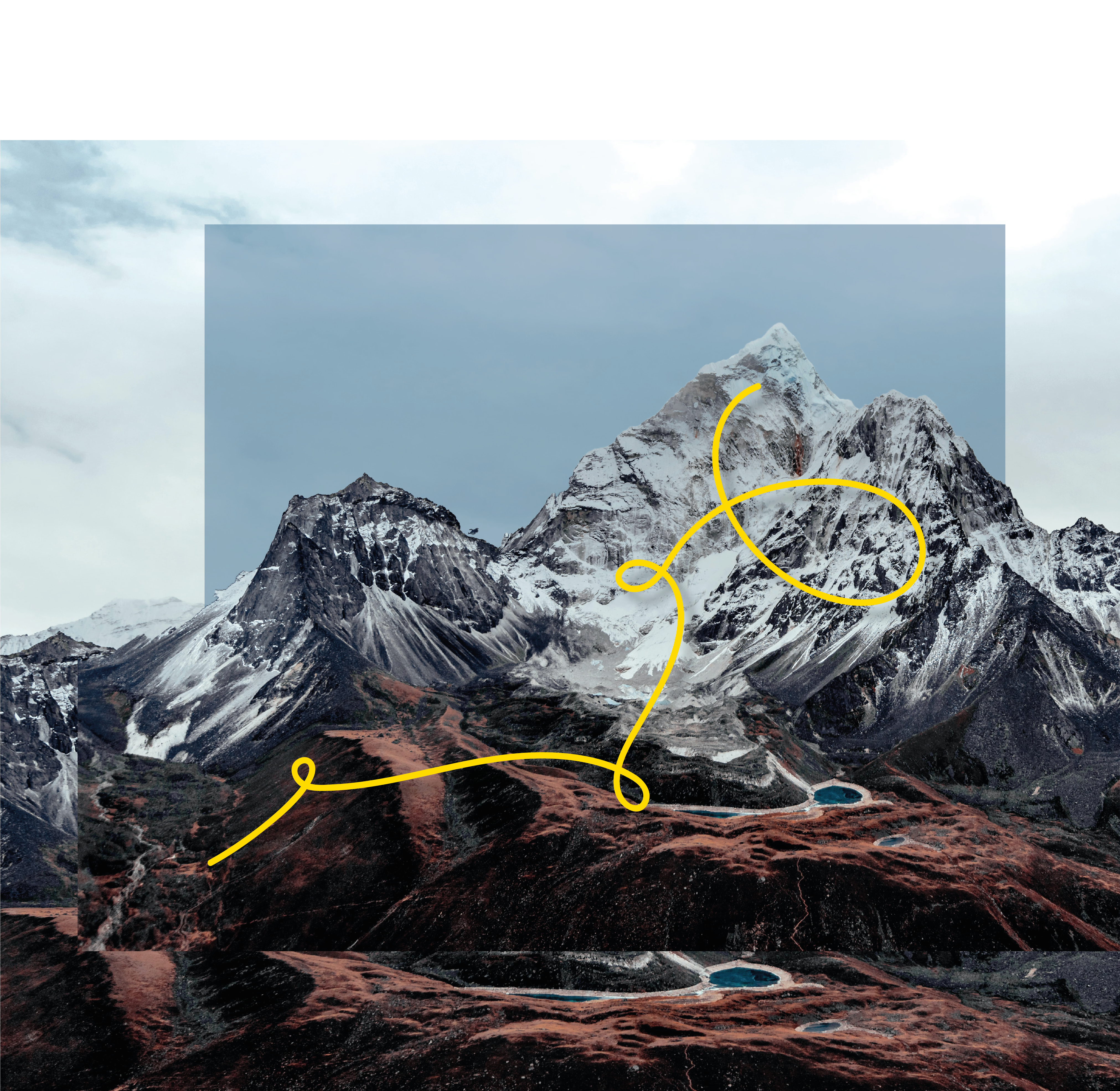 Systeembijeenkomst 
Thema invullen
Wat is een systeembijeenkomst?
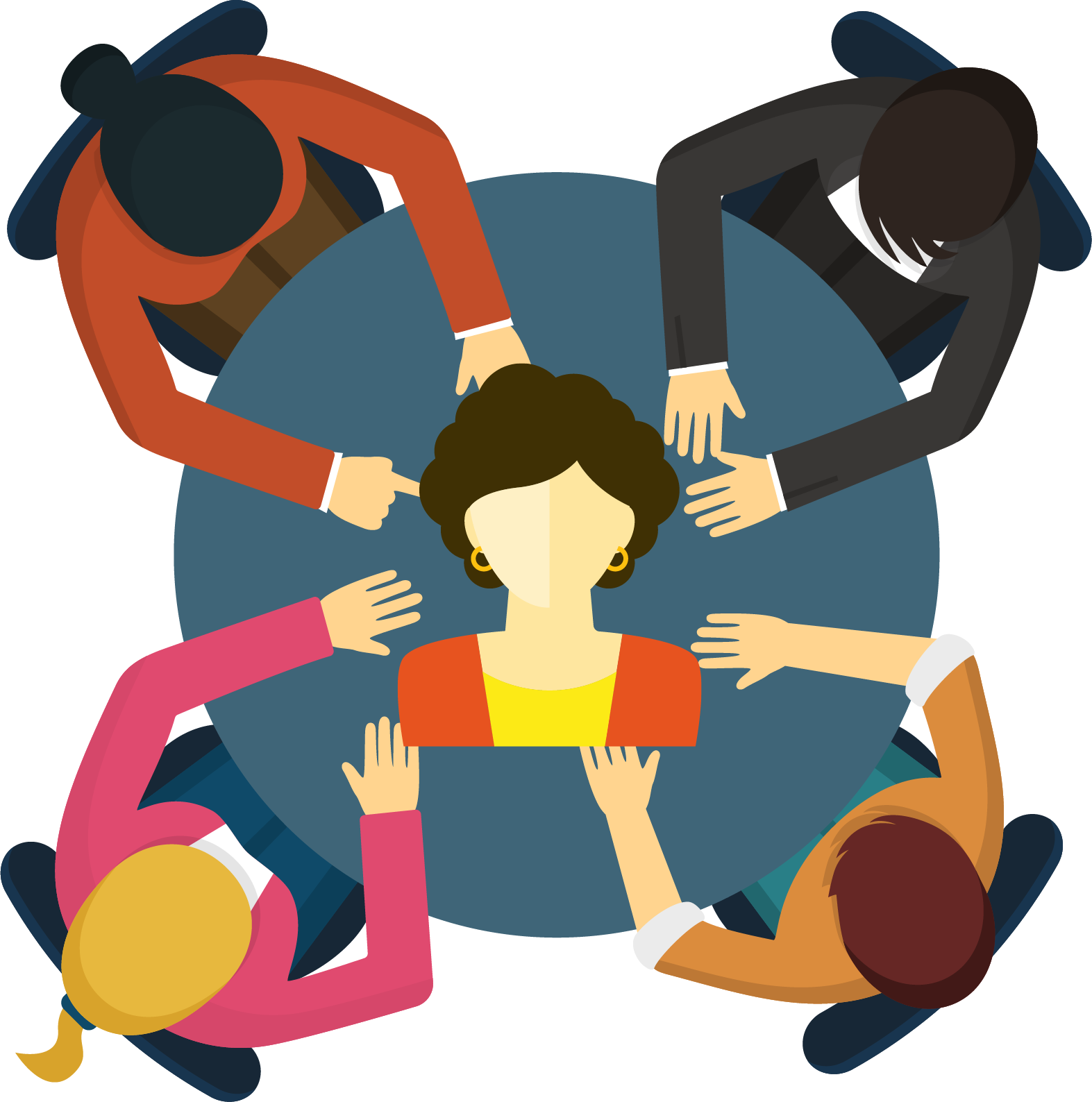 Een systeembijeenkomst is bedoeld om te leren van de praktijk:

We zoomen in op een leerzame casus (waar het niet goed ging of juist hoe het zou moeten) en zoomen uit naar wat dit betekent voor de organisatie of samenwerkingsnetwerk. 

Samen bepalen we de welke ontwikkelslag er nodig is bij betrokken organisaties of in de samenwerking

Systeembijeenkomsten maken onderdeel uit van de methodiek ‘praktijkgestuurd ontwikkelen’

Veilige leeromgeving
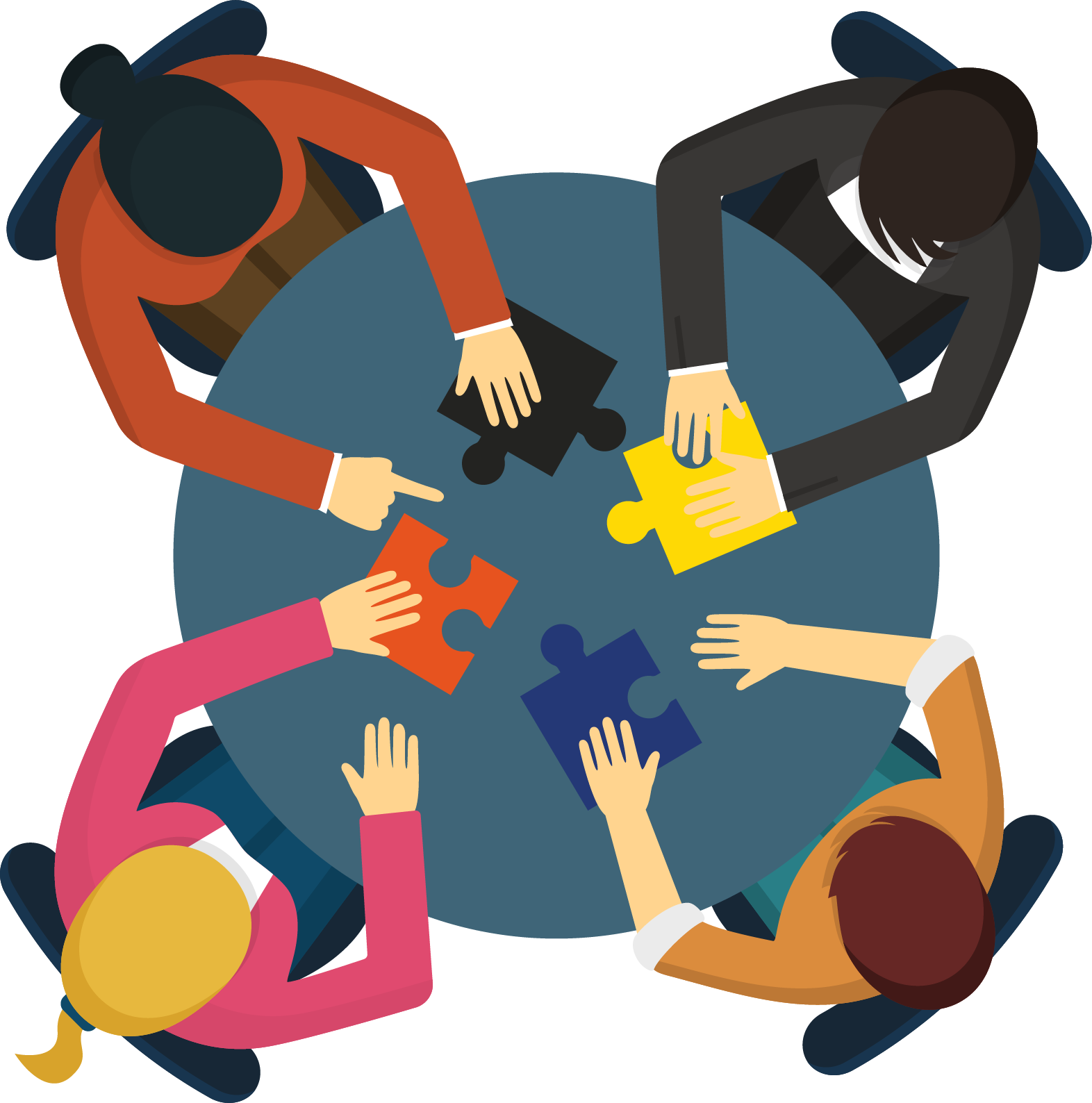 Agenda systeembijeenkomst
Korte inleiding
Casus 
Gezamenlijke analyse knelpunten
Oplossingsrichtingen
Naar een gezamenlijke ontwikkelagenda
Doel
Vul hier je doel in
Maak een korte toelichting op de casus
Beschrijf de casus in ongeveer 200 woorden (anoniem).

Gebruik eventueel een passende ‘avatar’ als ‘plaatje’ van de persoon om wie het gaat (zie volgende slide)
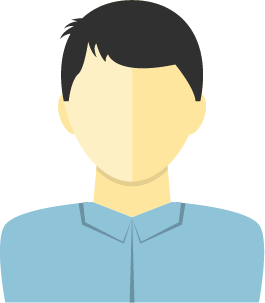 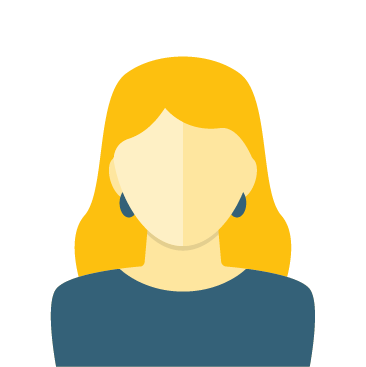 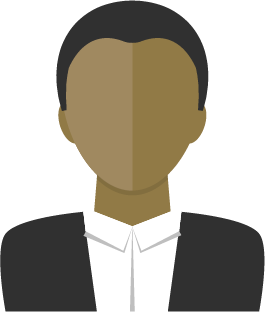 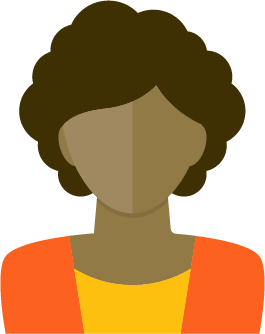 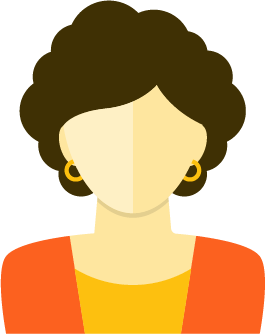 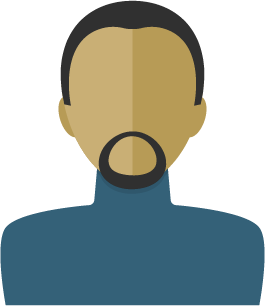 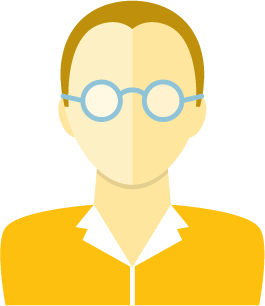 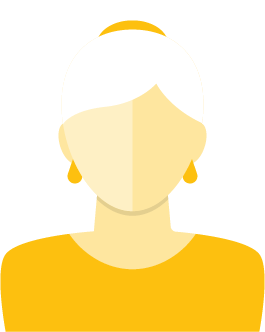 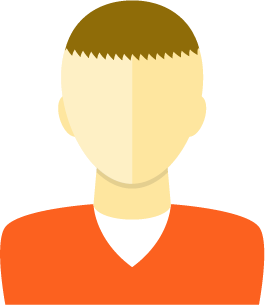 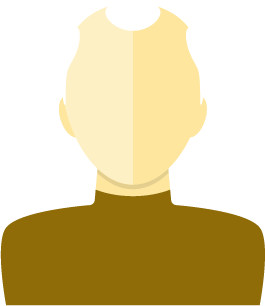 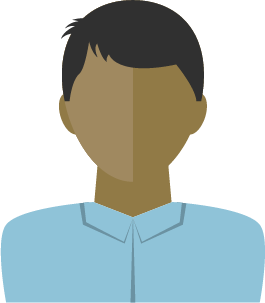 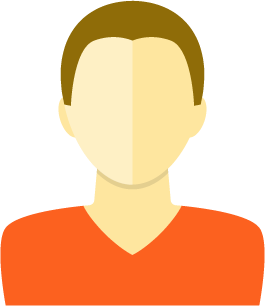 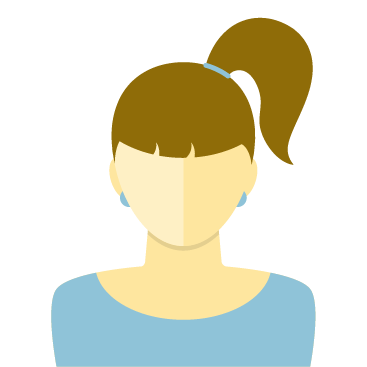 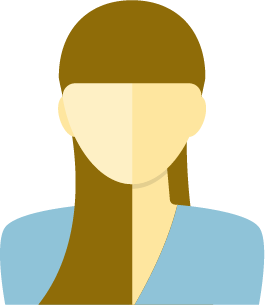 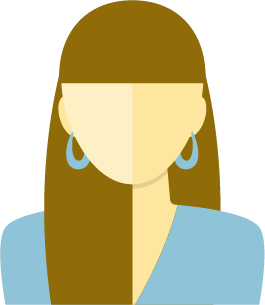 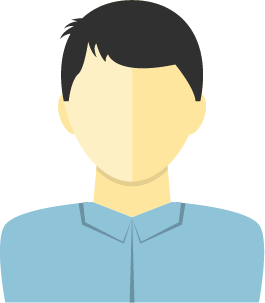 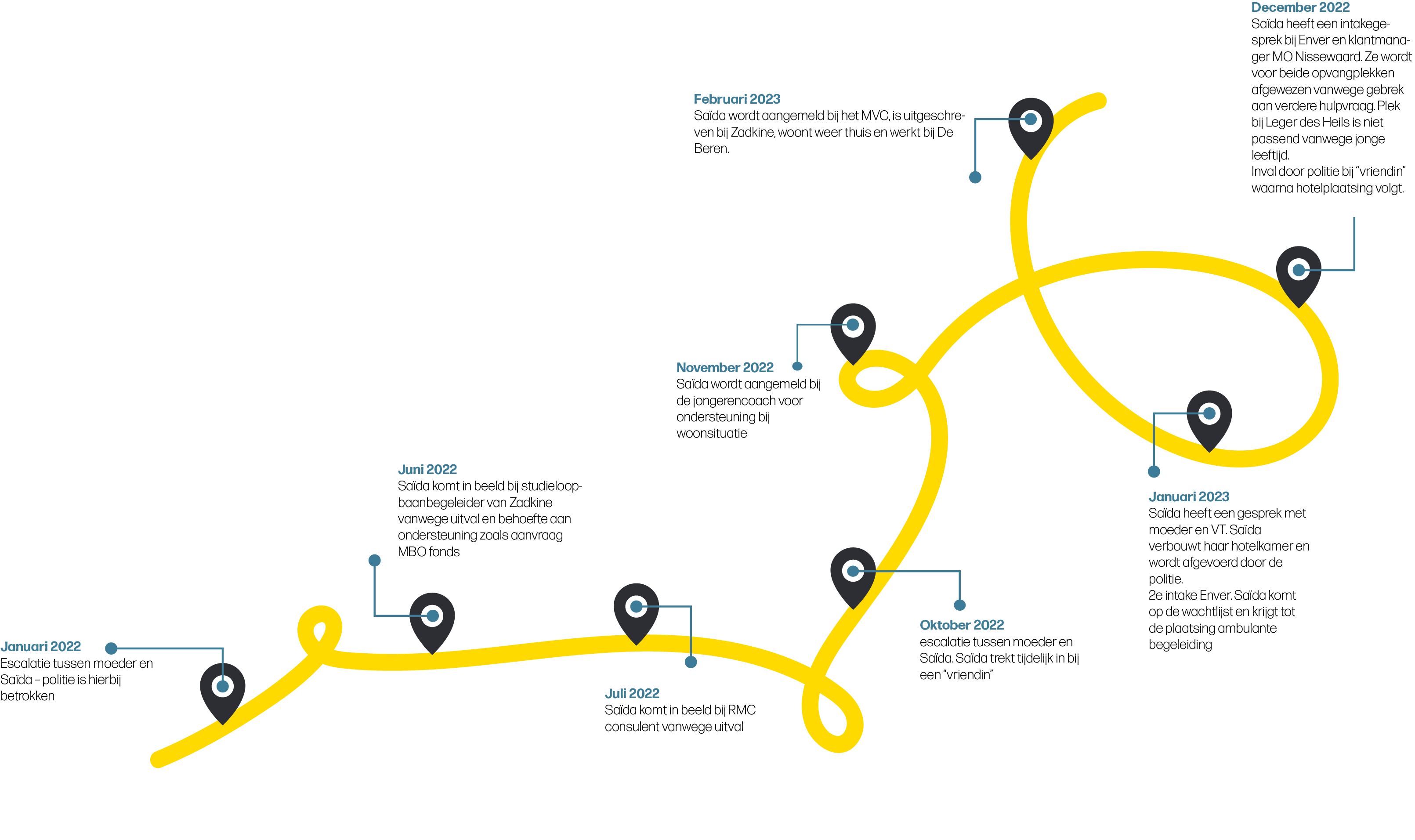 Maak een bondige tijdslijn met feitelijkheden
Hoe gaat het nu?
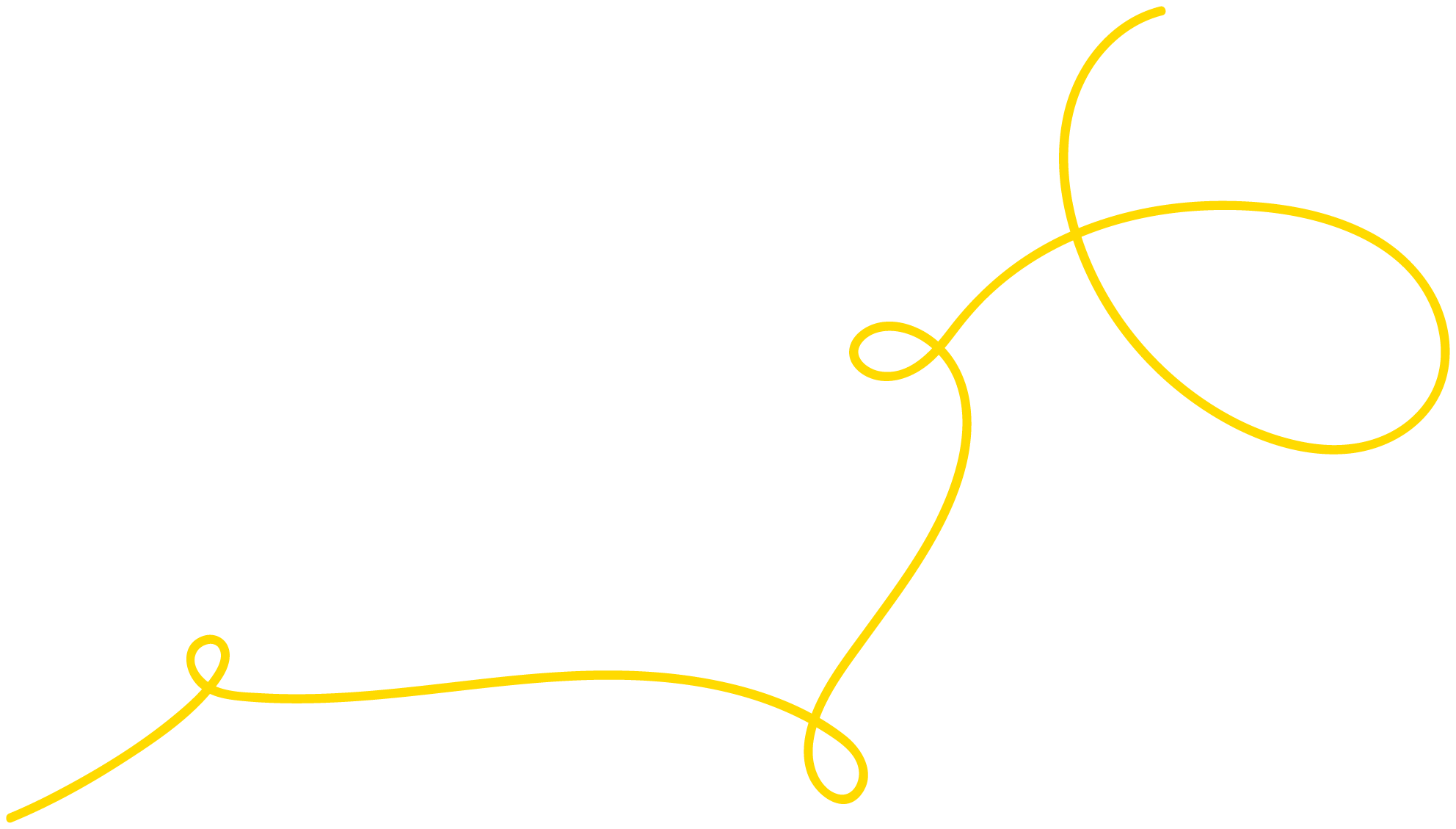 Vul dit blokje met info (ca. 40 woorden)
Vul dit blokje met info (ca. 40 woorden)
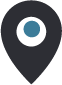 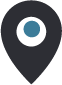 Vul dit blokje met info (ca. 40 woorden)
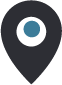 Vul dit blokje met info (ca. 40 woorden)
Vul dit blokje met info (ca. 40 woorden)
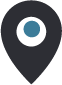 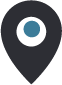 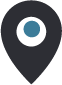 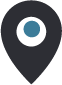 Vul dit blokje met info (ca. 40 woorden)
Vul dit blokje met info (ca. 40 woorden)
Vul dit blokje met info (ca. 50 woorden)
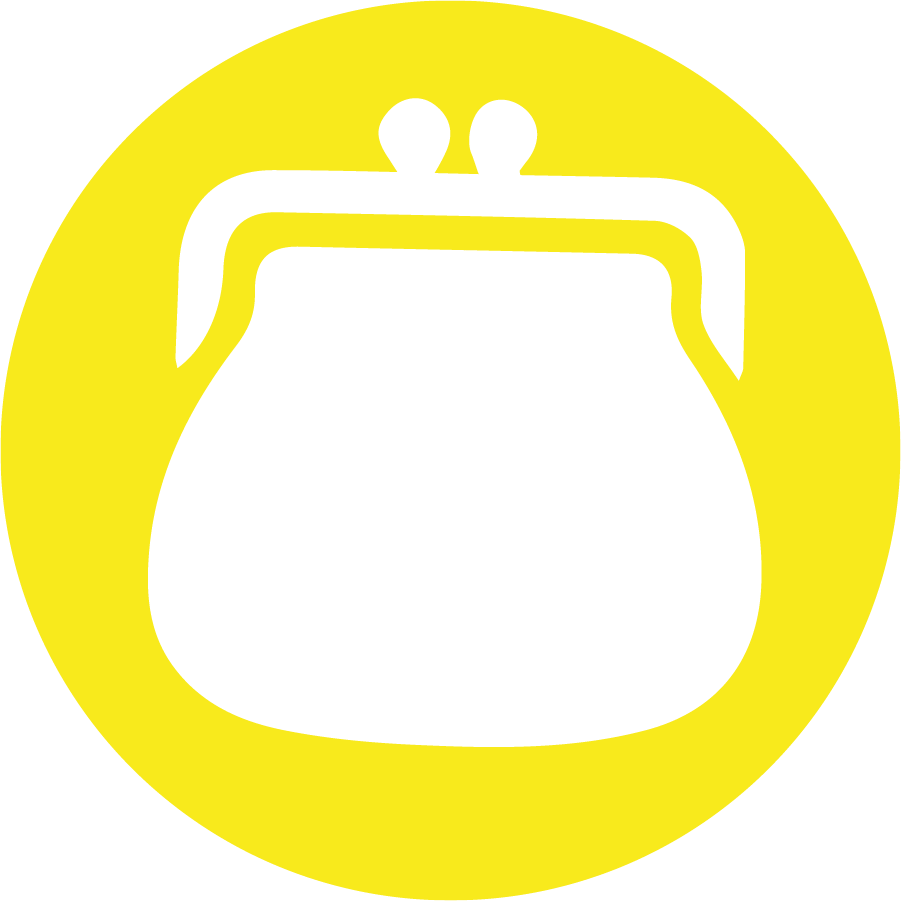 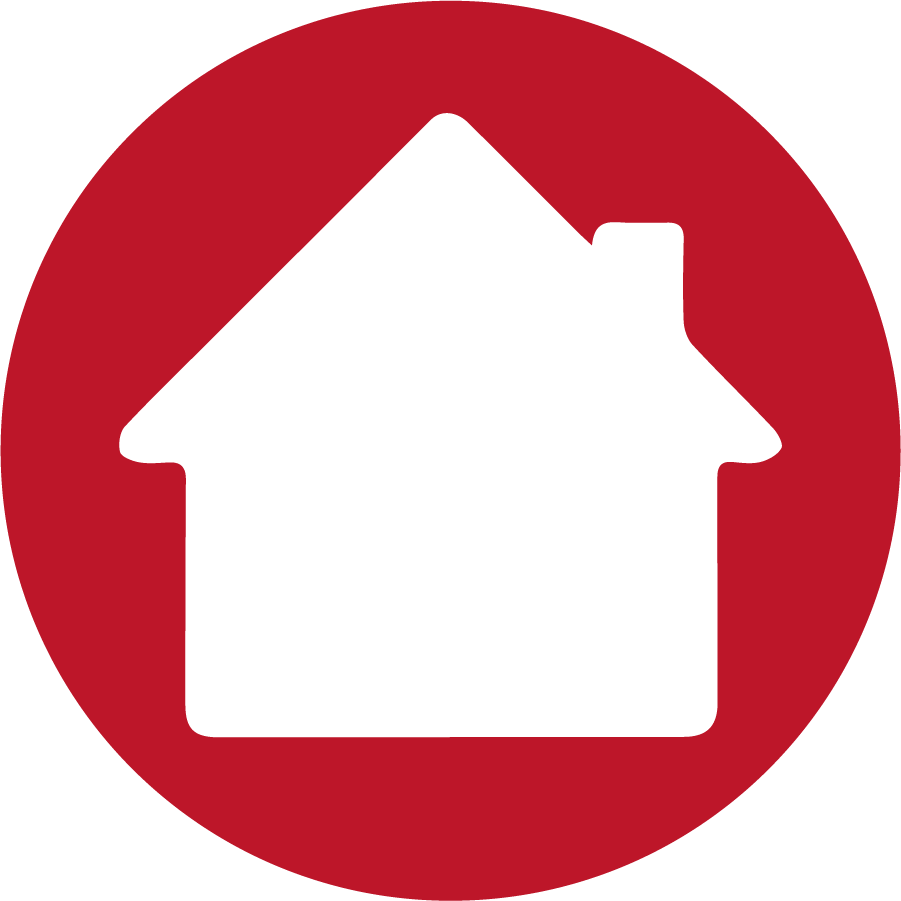 Vul dit blokje met info (ca. 50 woorden)
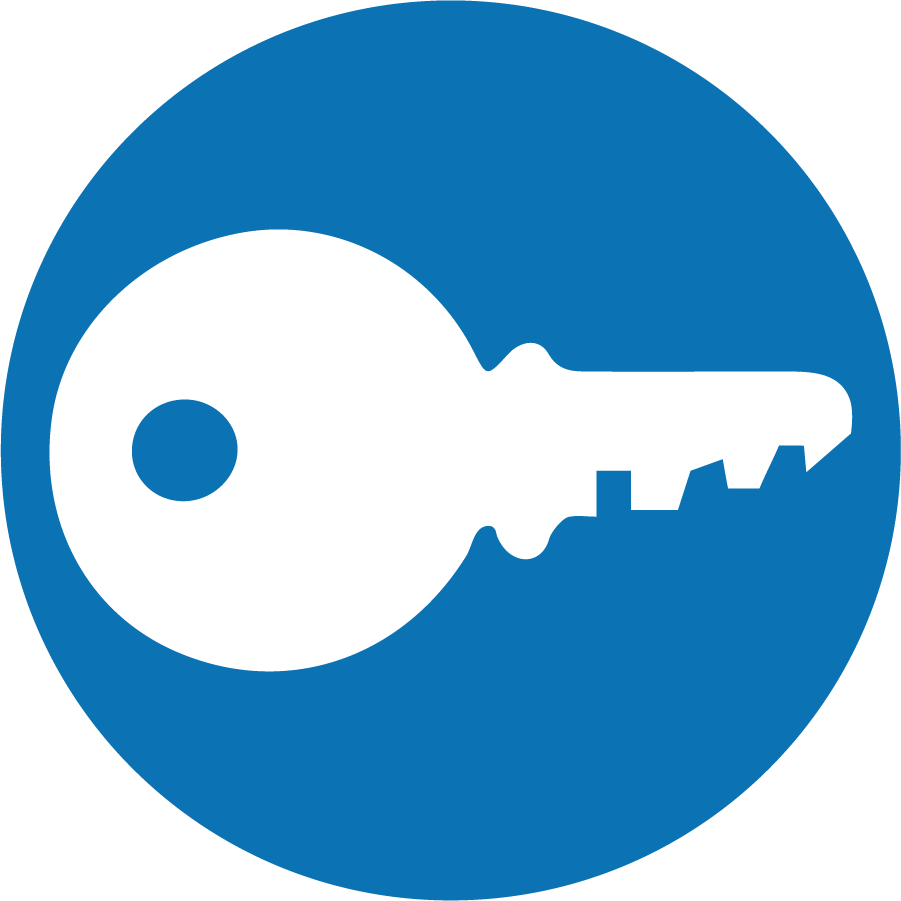 Vul dit blokje met info (ca. 50 woorden)
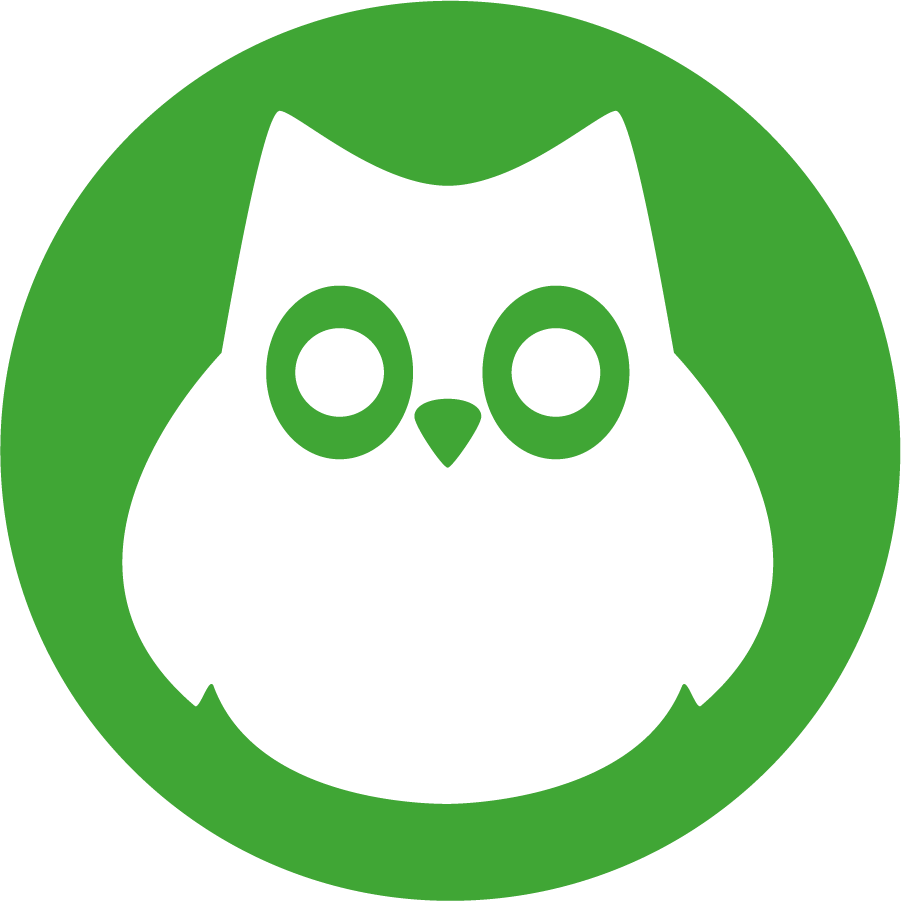 Vul dit blokje met info (ca. 50 woorden)
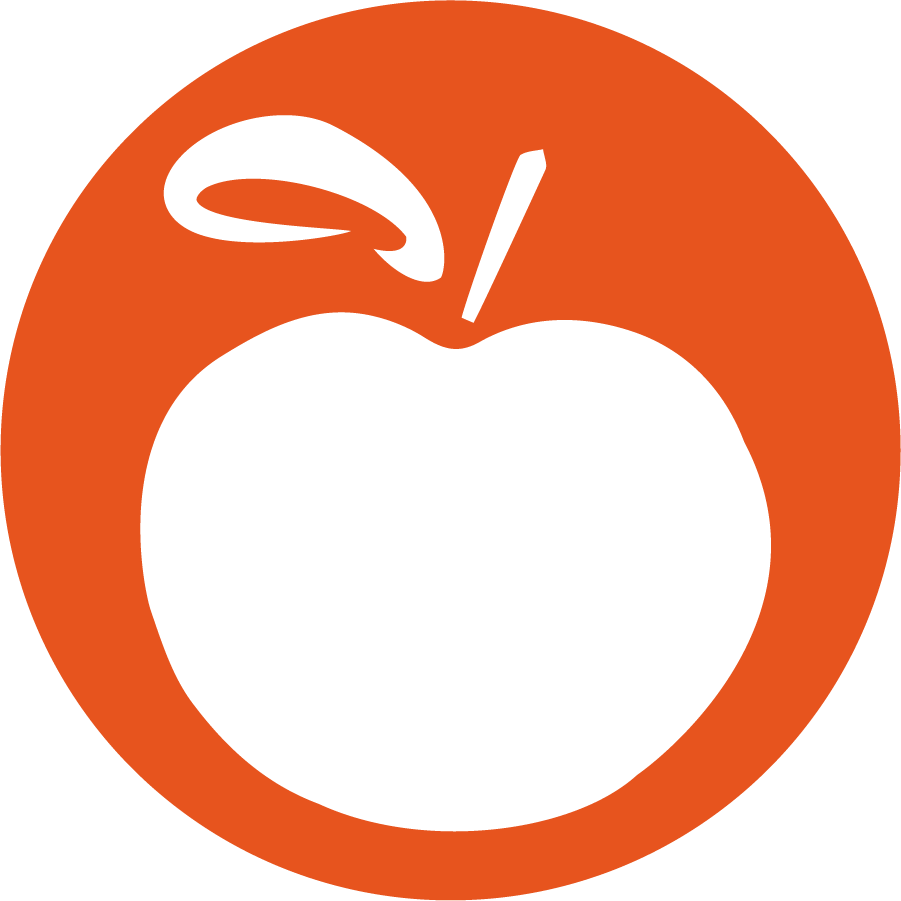 Vul dit blokje met info (ca. 50 woorden)
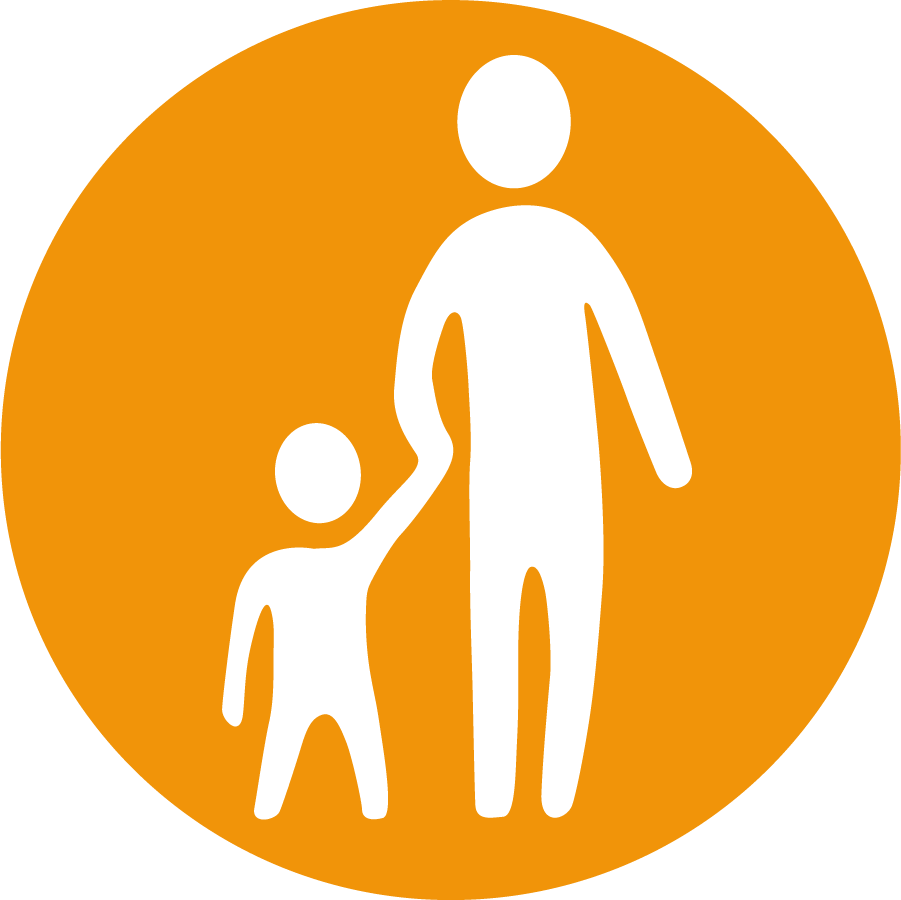 Vul dit blokje met info (ca. 50 woorden)
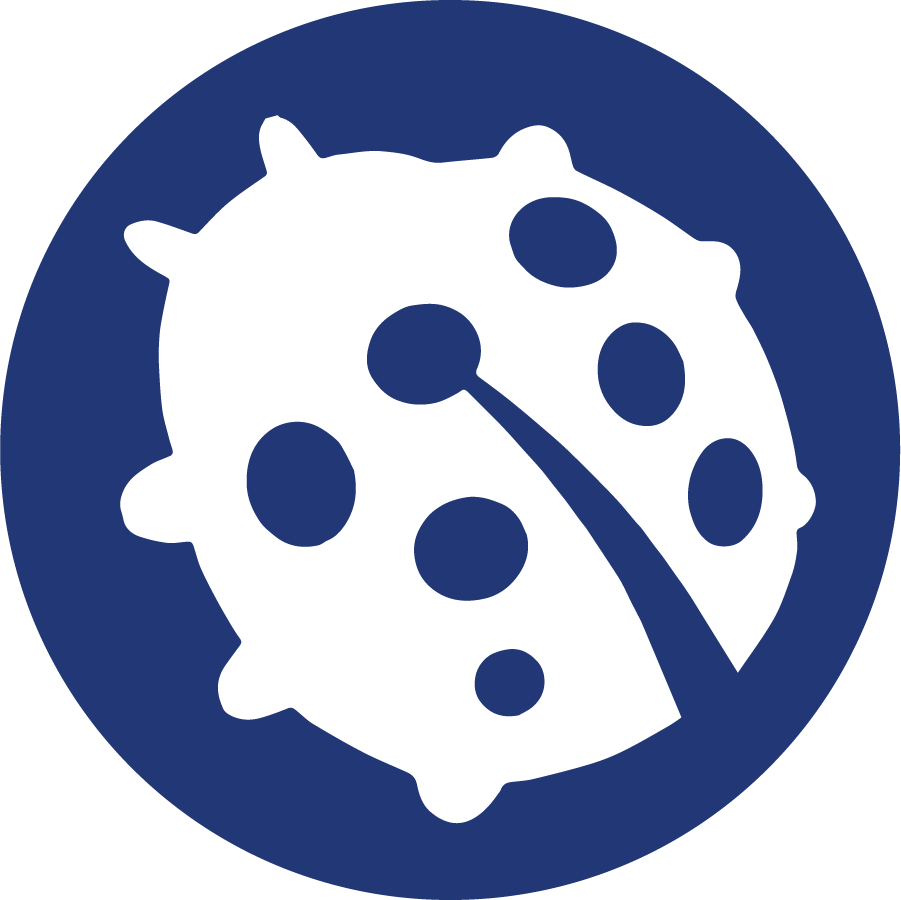 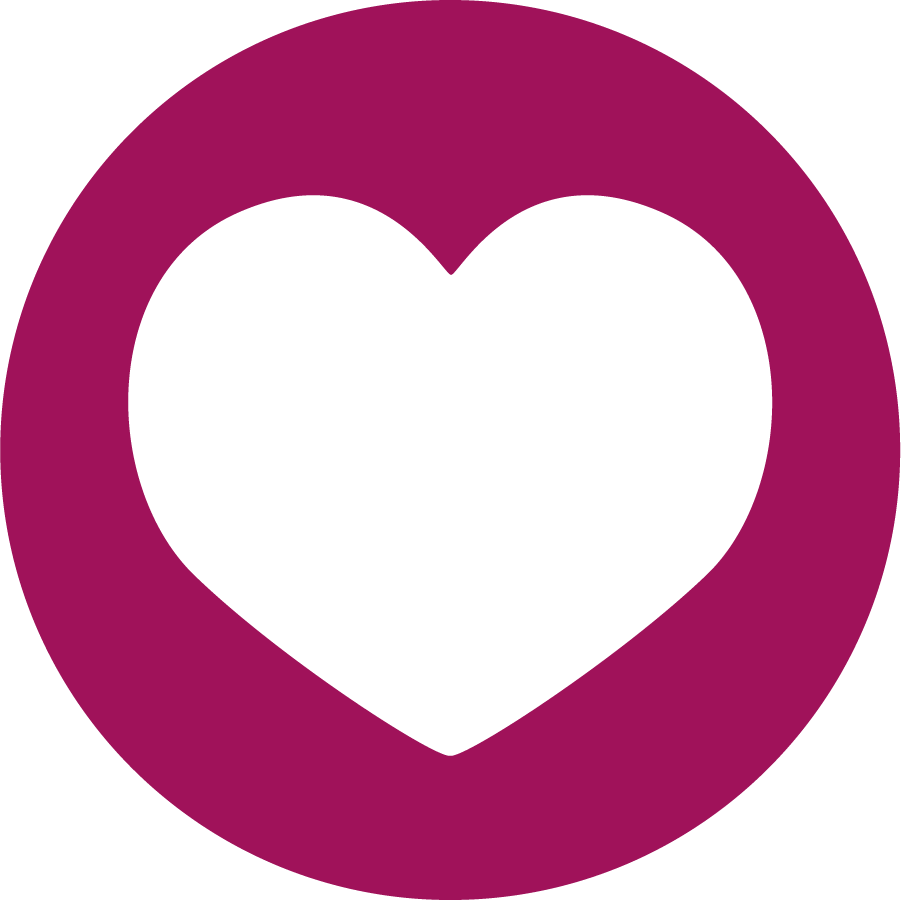 Vul dit blokje met info (ca. 50 woorden)
Vul dit blokje met info (ca. 50 woorden)
Situatie per leefveld
Ontwikkelthema’s
Beschrijf de ontwikkelthema’s (als je die van tevoren hebt bedacht) – beschrijf deze met de groep tijdens de systeembijeenkomst
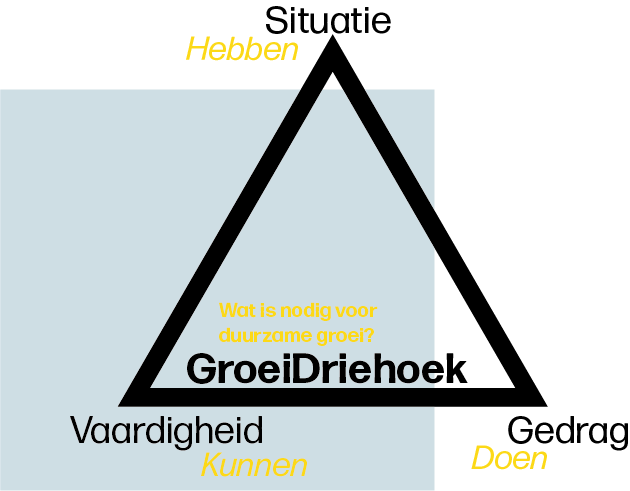 Ruimte voor theoretische verdieping (hier: groeidriehoek)
Oplossingsrichtingen
Formuleer/zoek oplossingsrichtingen met de groep tijdens de systeembijeenkomst
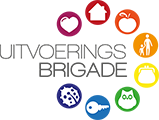 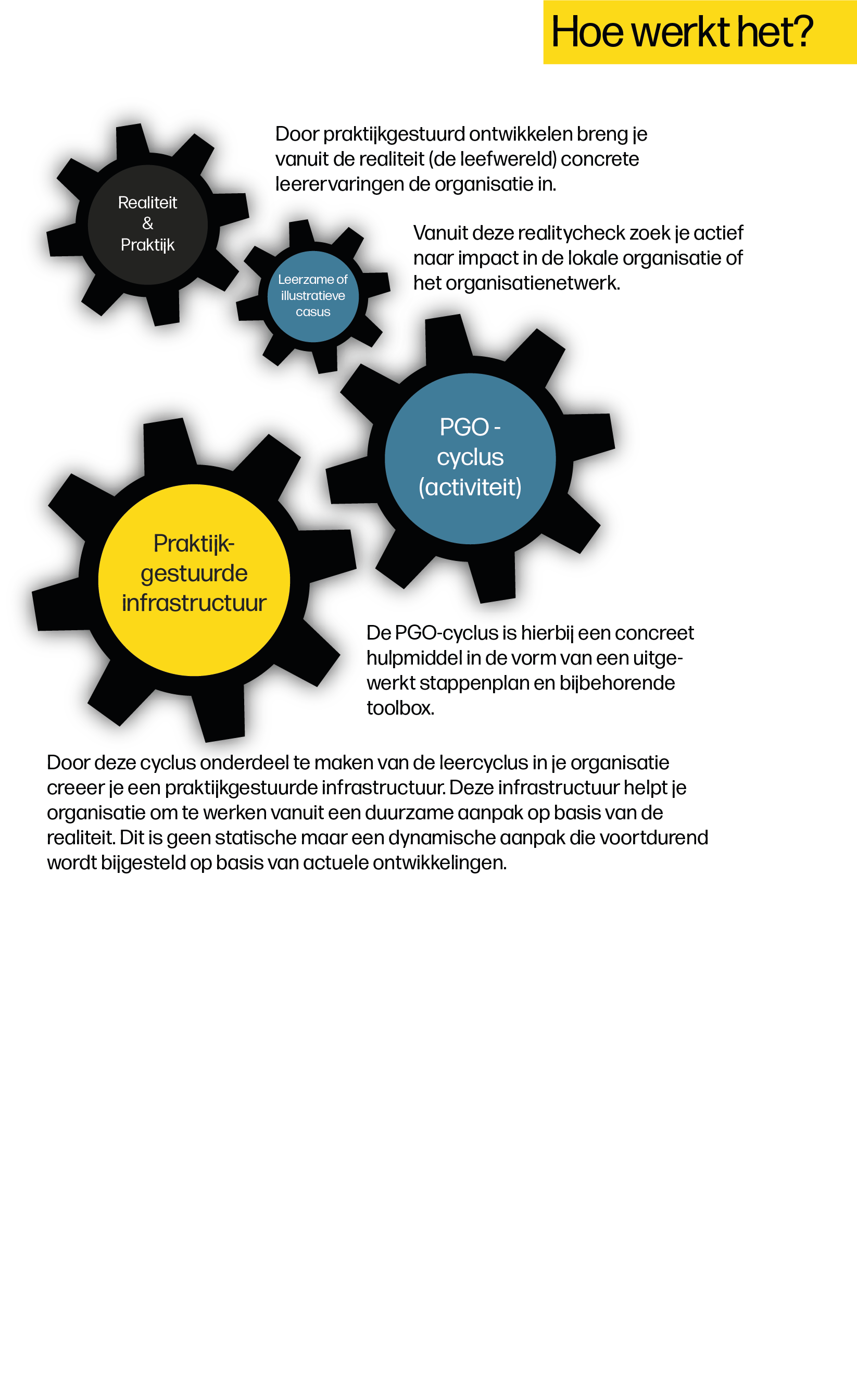 Praktijkgestuurd Ontwikkelen

Voor deze bijeenkomst hebben we gebruik gemaakt van de methodiek ‘praktijkgestuurd ontwikkelen’.
Informatieve slide over de gebruikte methodiek